Irodalmi barangolás Erdélyben
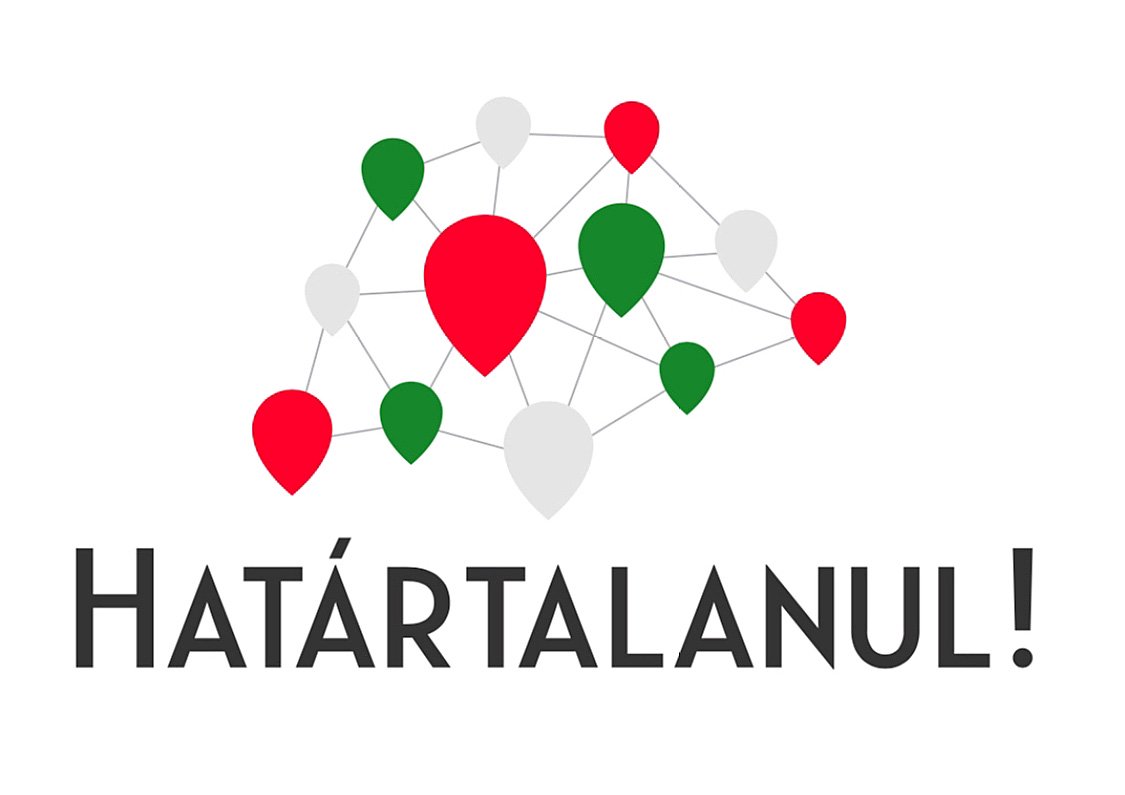 Paksi Vak Bottyán Gimnázium
11.h
HAT-19-03-0196
Időpont: 2019. szeptember 8 – 13.
Költségek: pályázati pénzből 
                   útiköltség, helyi idegenvezetés, 5 éj szállás,   
                  félpanziós ellátás, ebédcsomag, biztosítás,belépők
Dokumentumok: érvényes személyi igazolvány, eu-i eü. 
                                kártya
Fizetőeszköz: lei (ajánlott:150 lei = kb. 10.000 Ft)
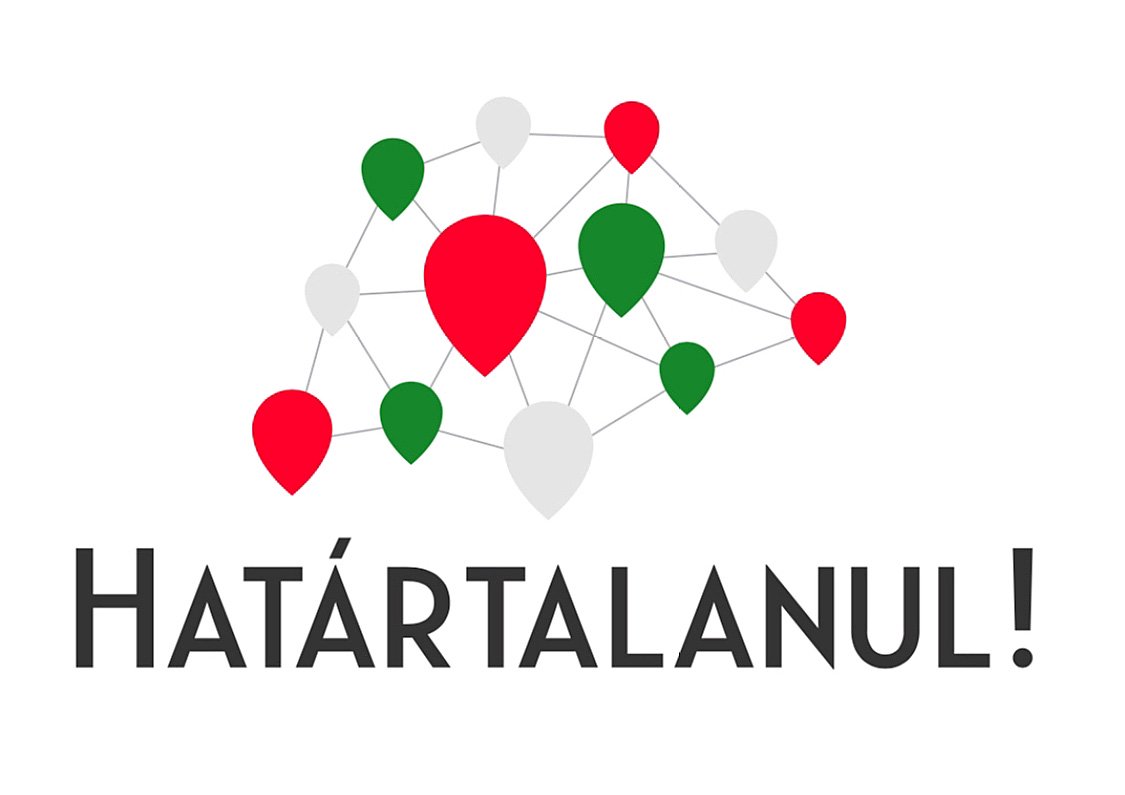 Programok
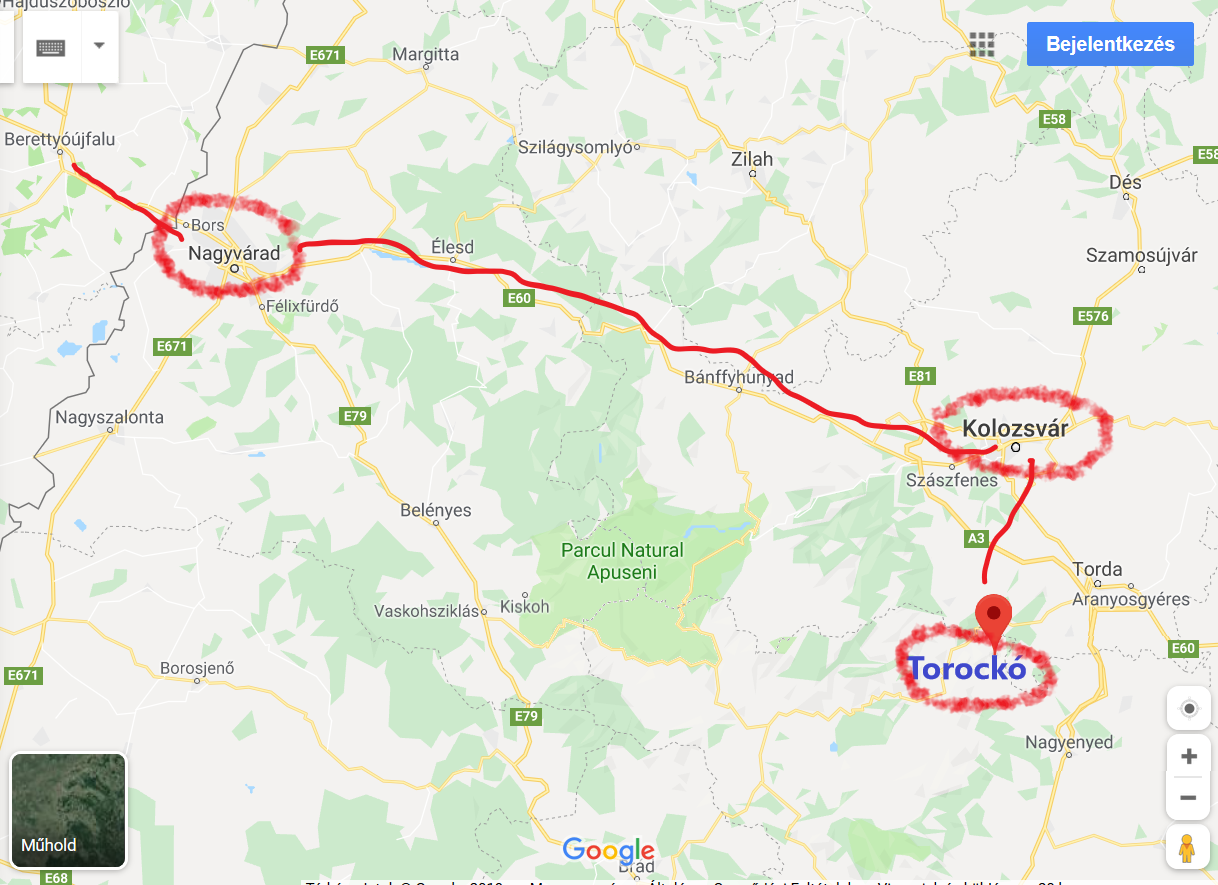 1.nap
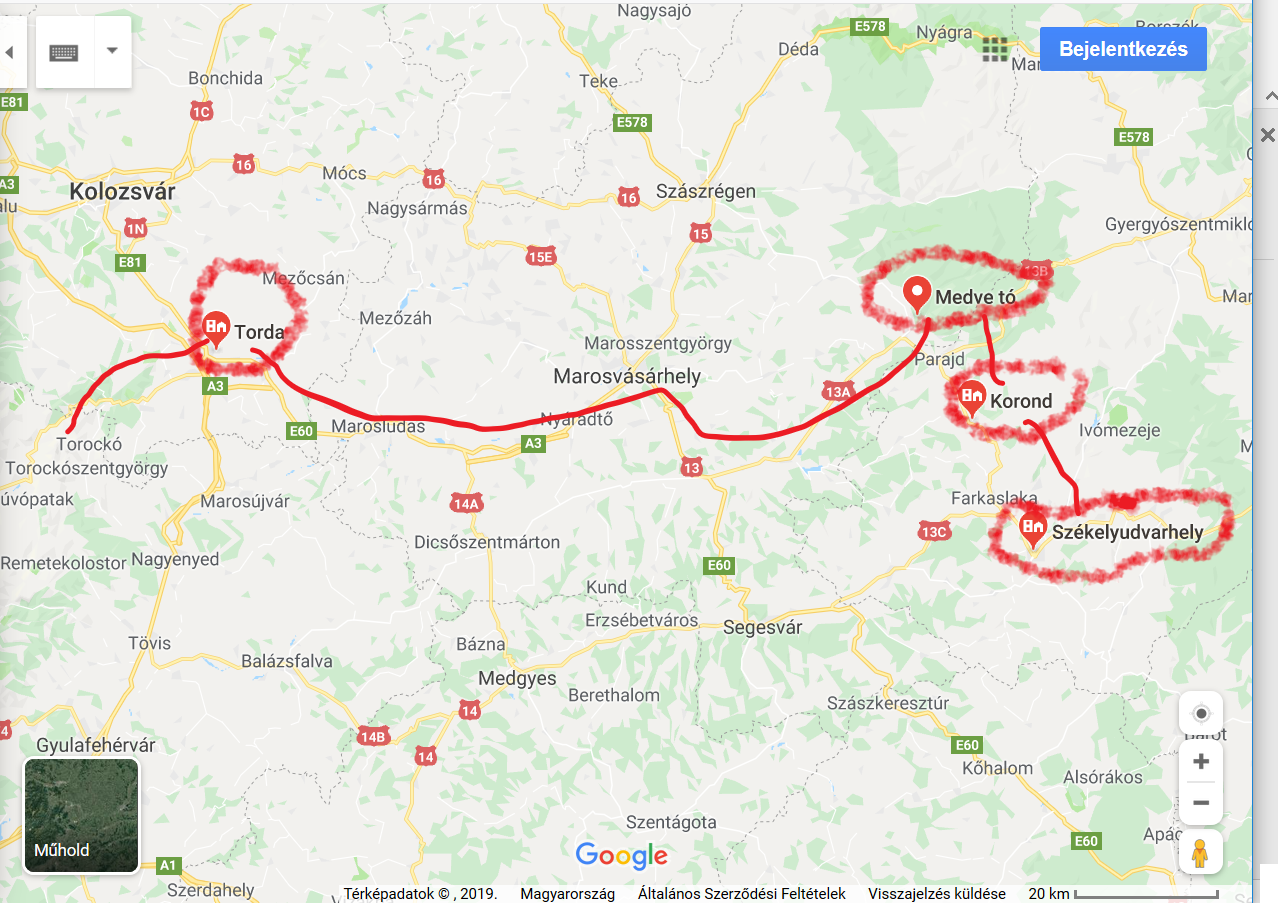 2.nap
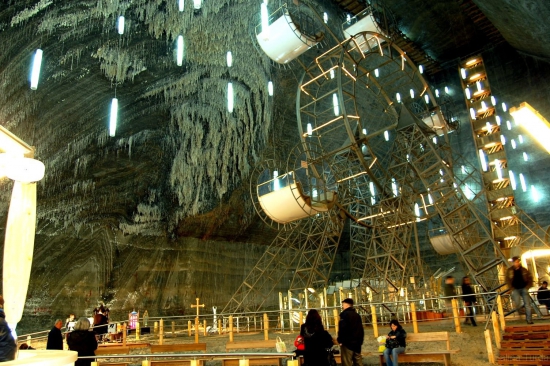 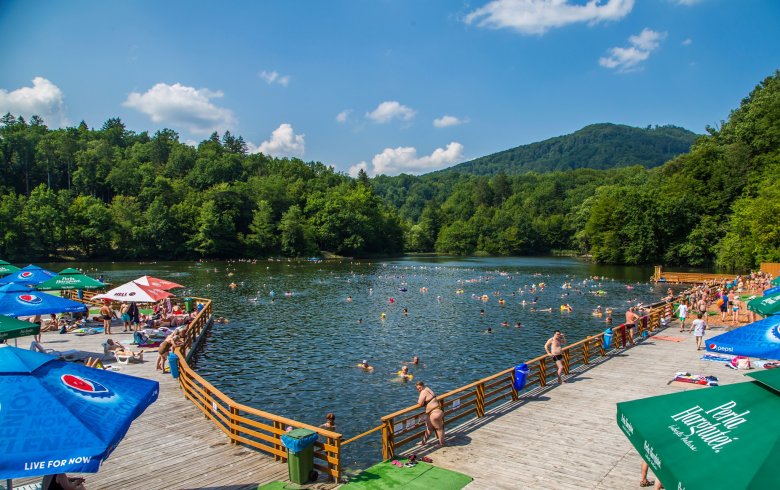 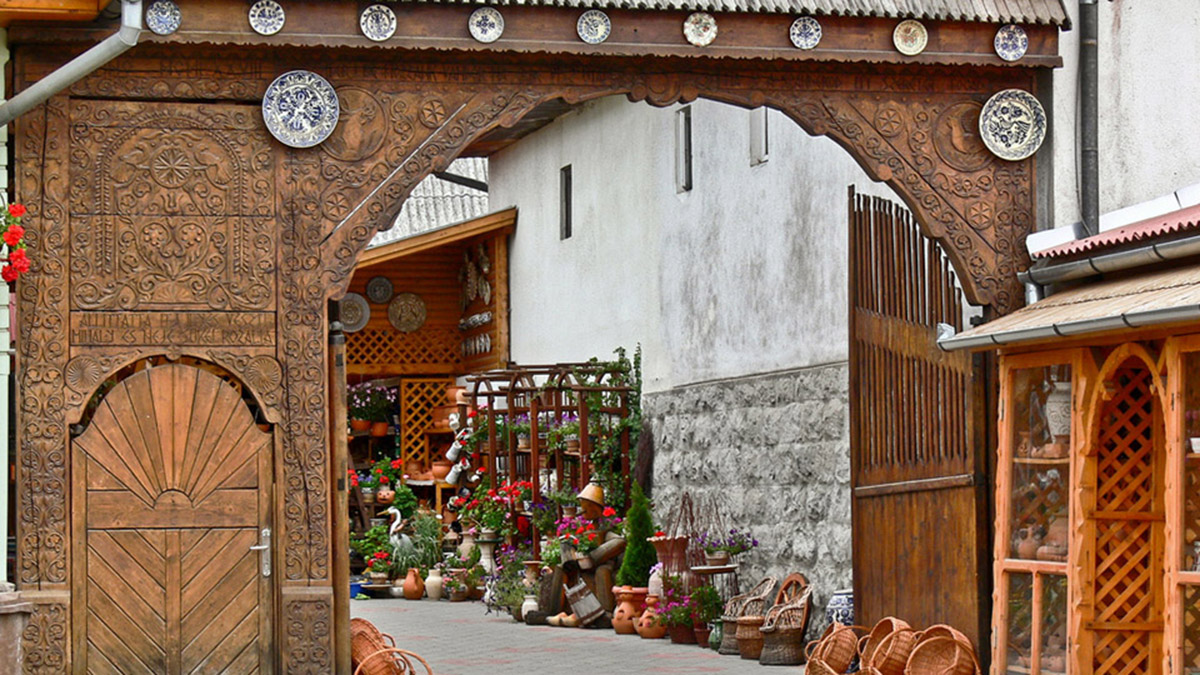 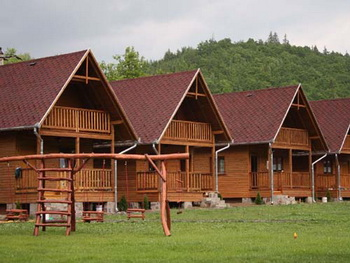 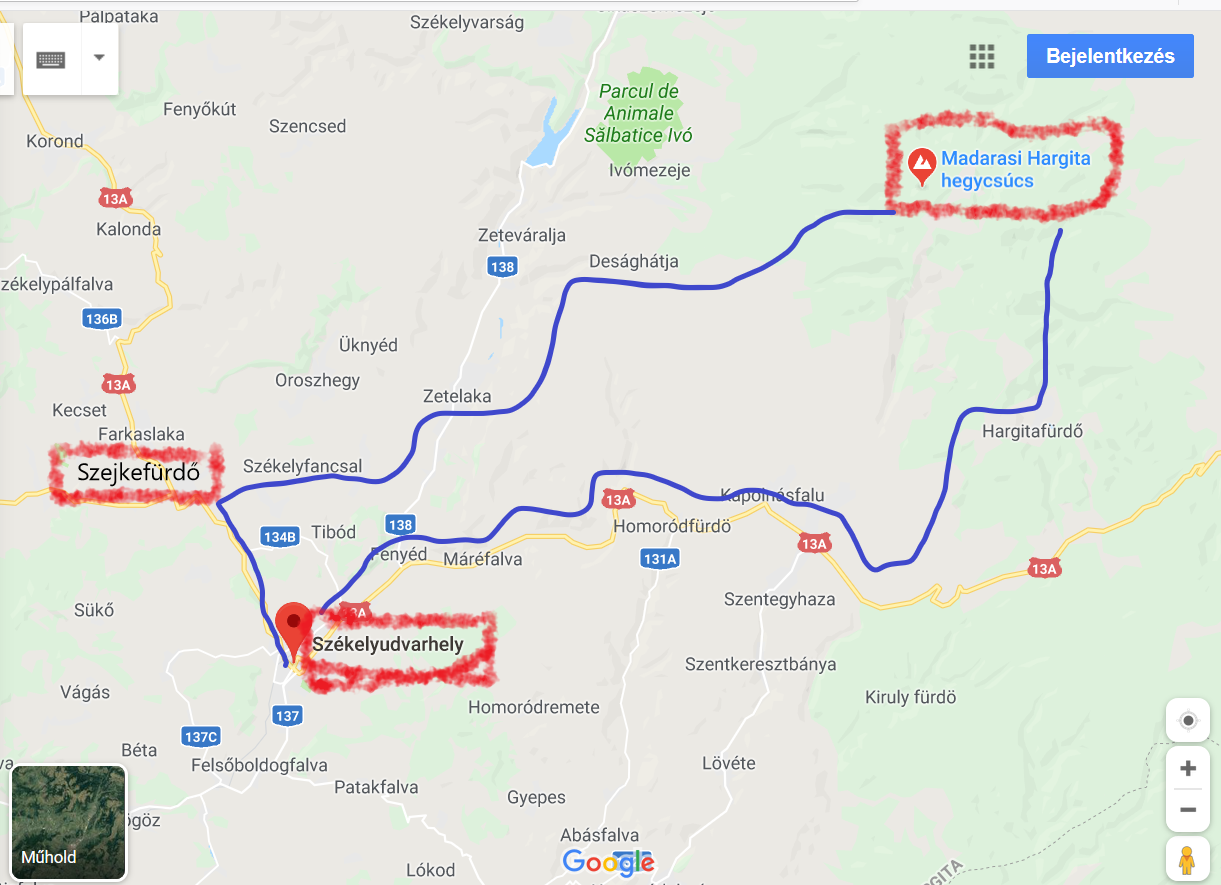 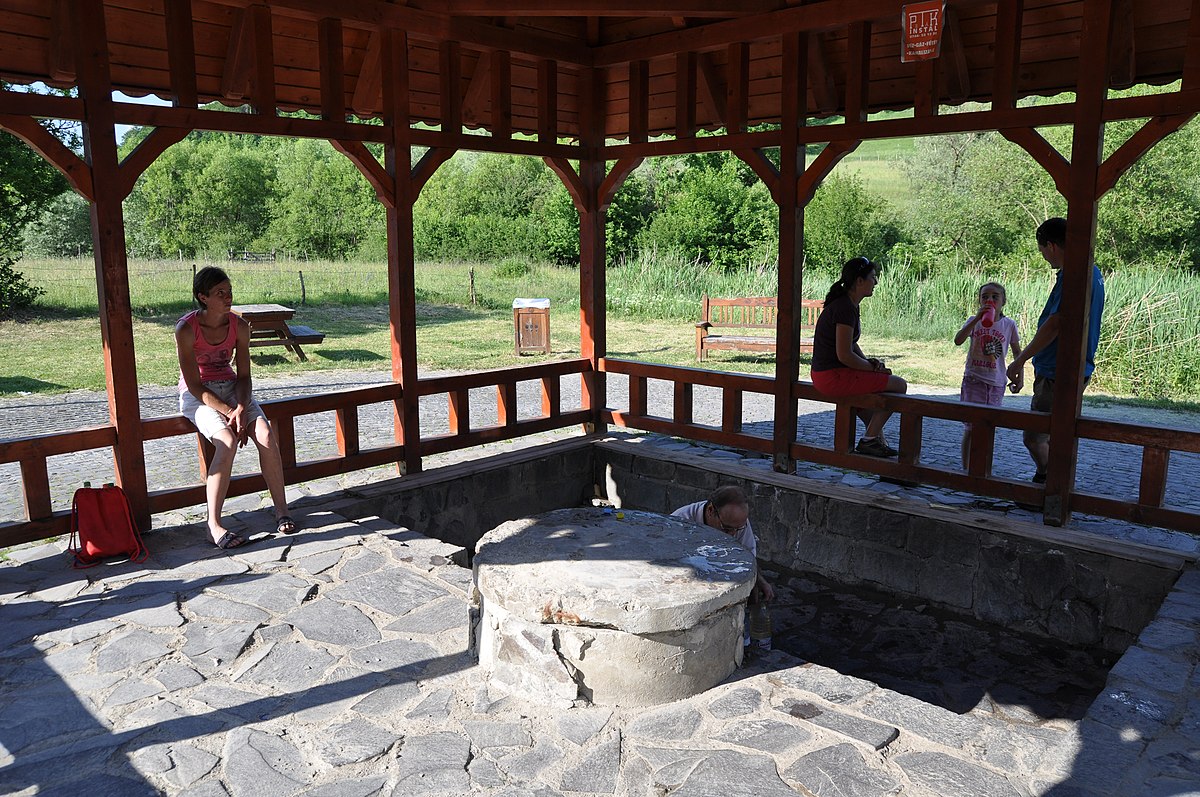 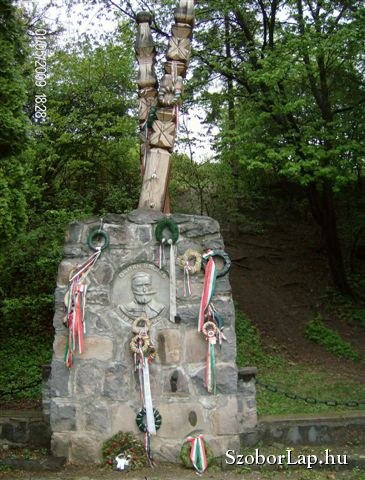 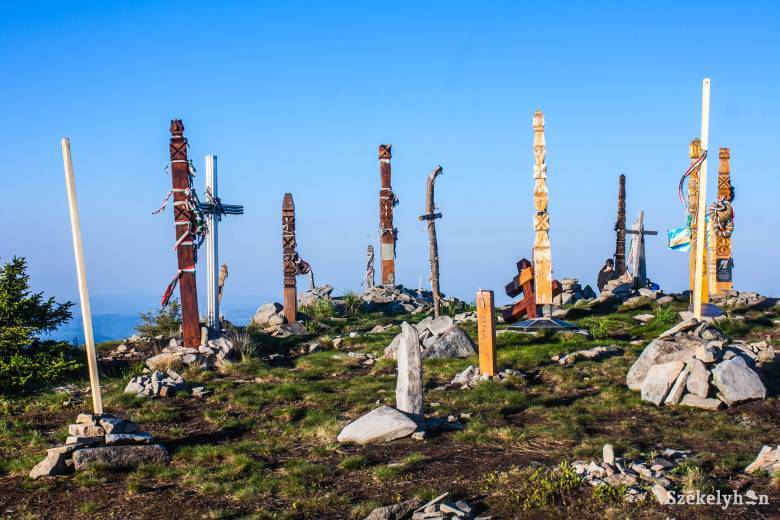 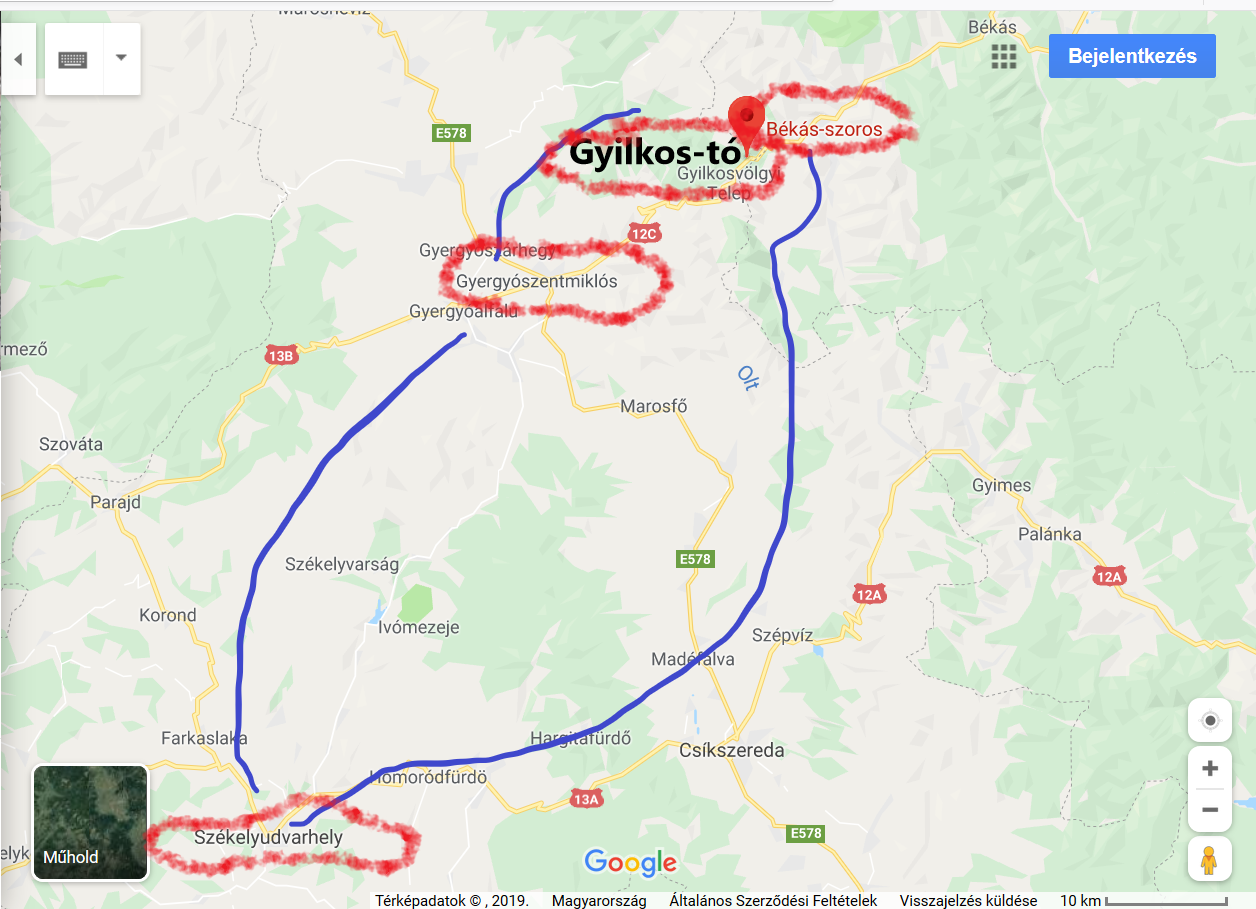 4.nap
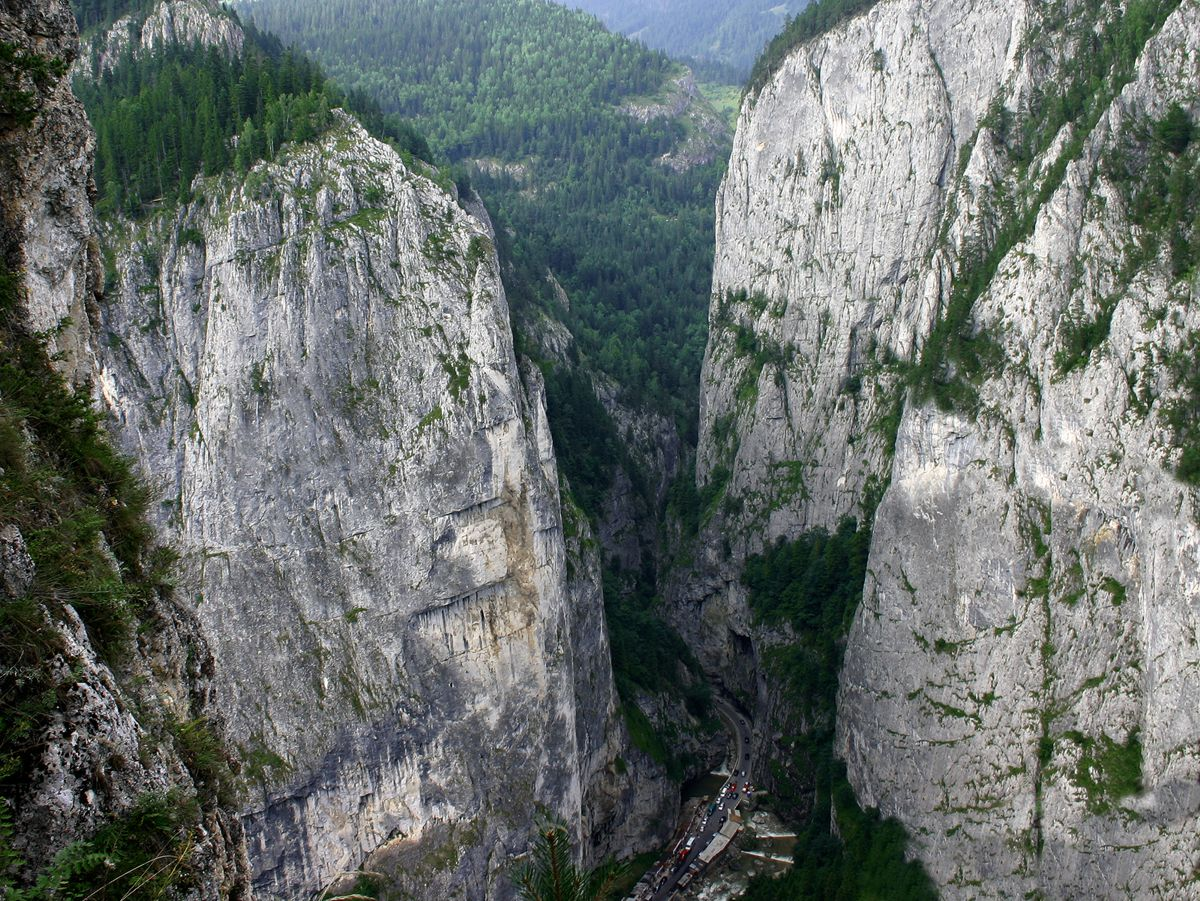 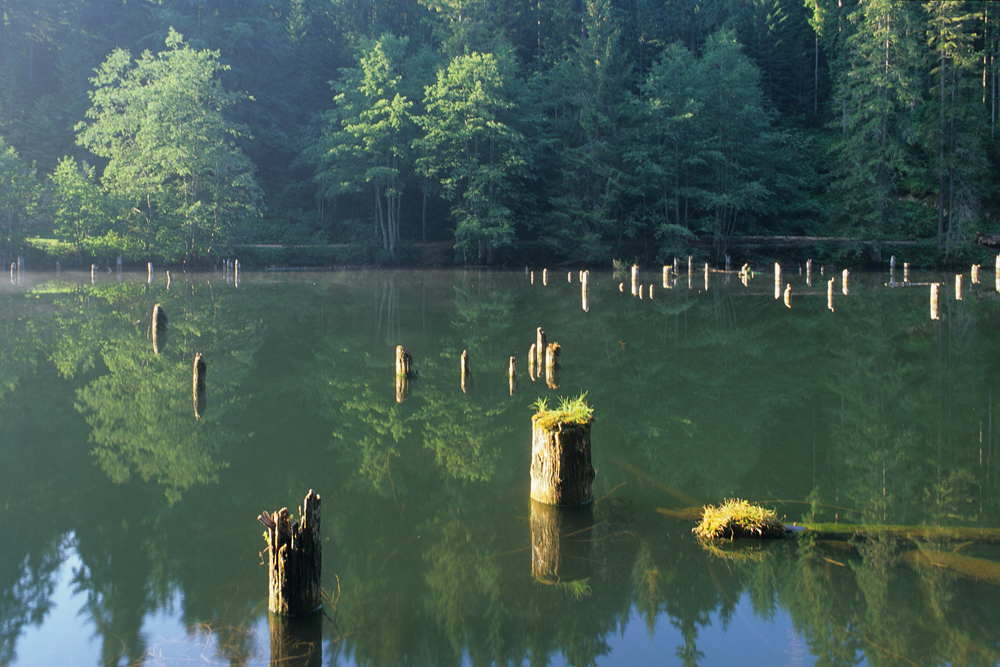 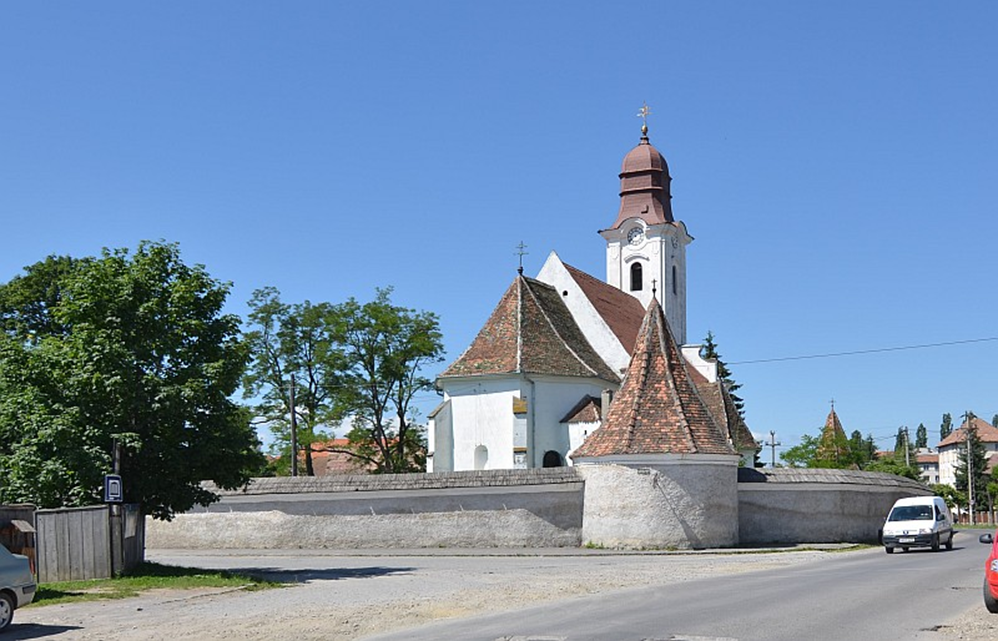 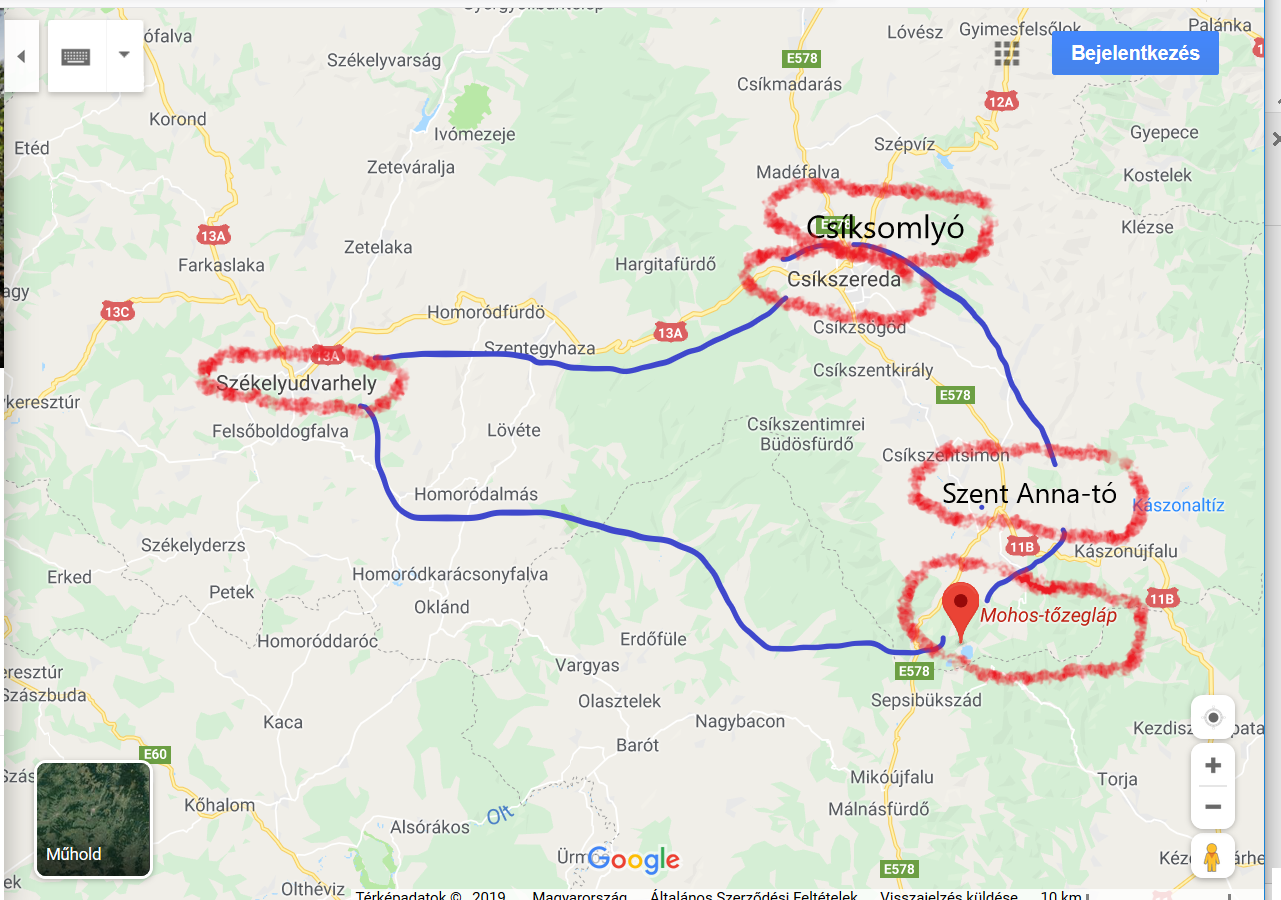 5.nap
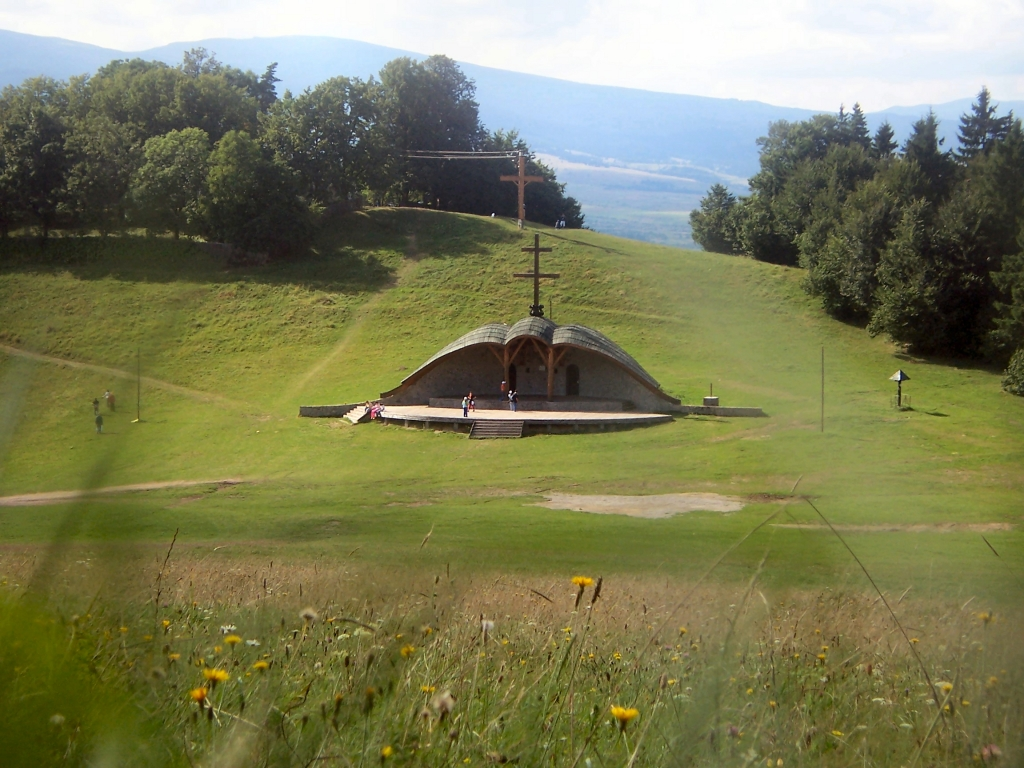 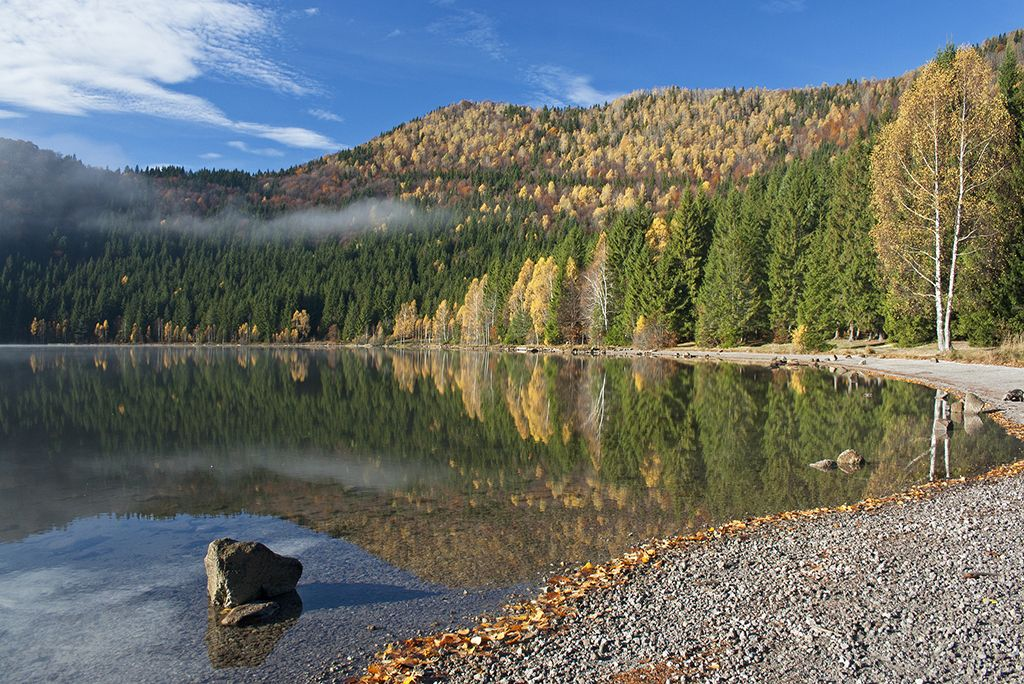 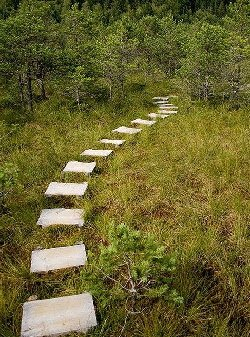 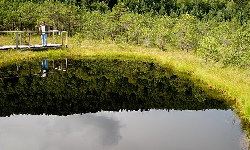 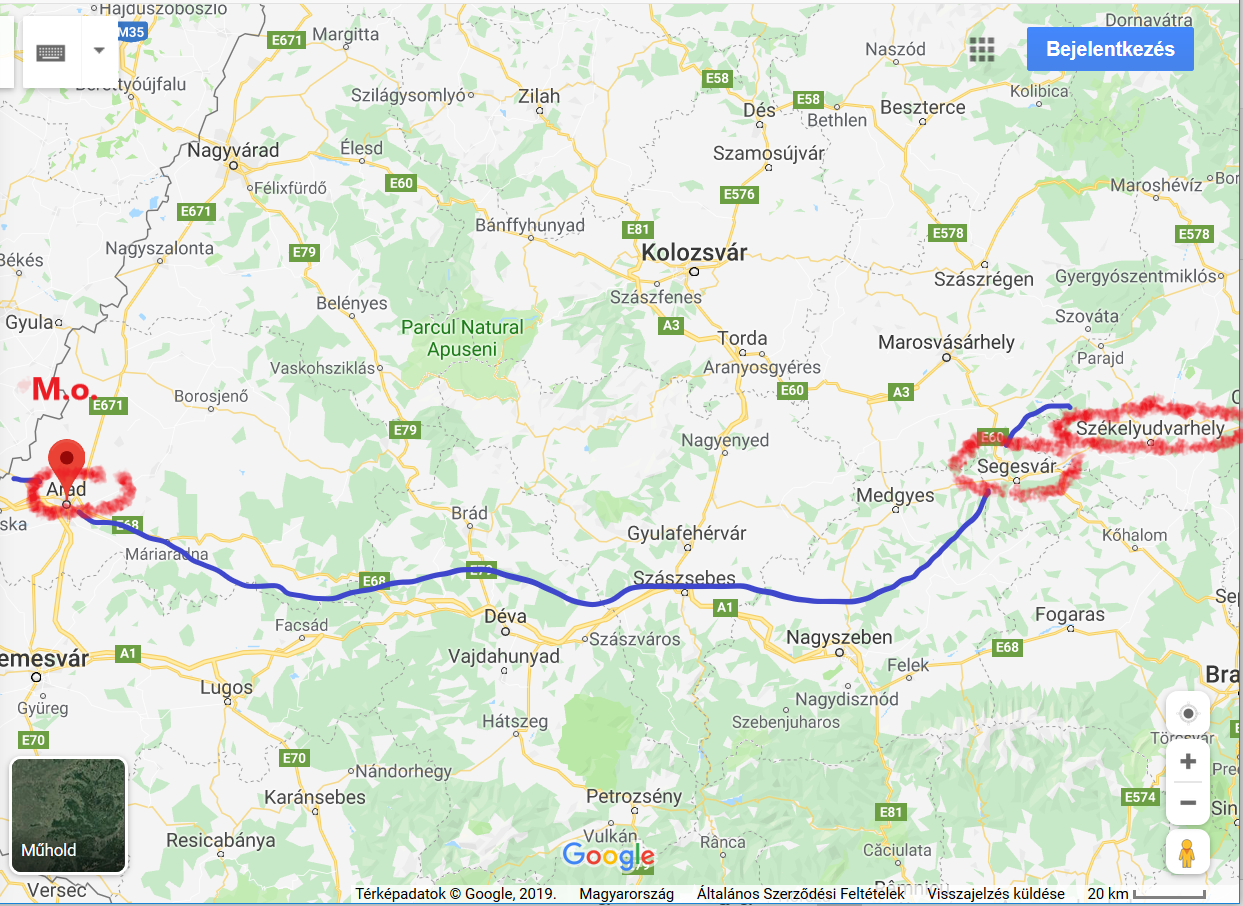 6.nap
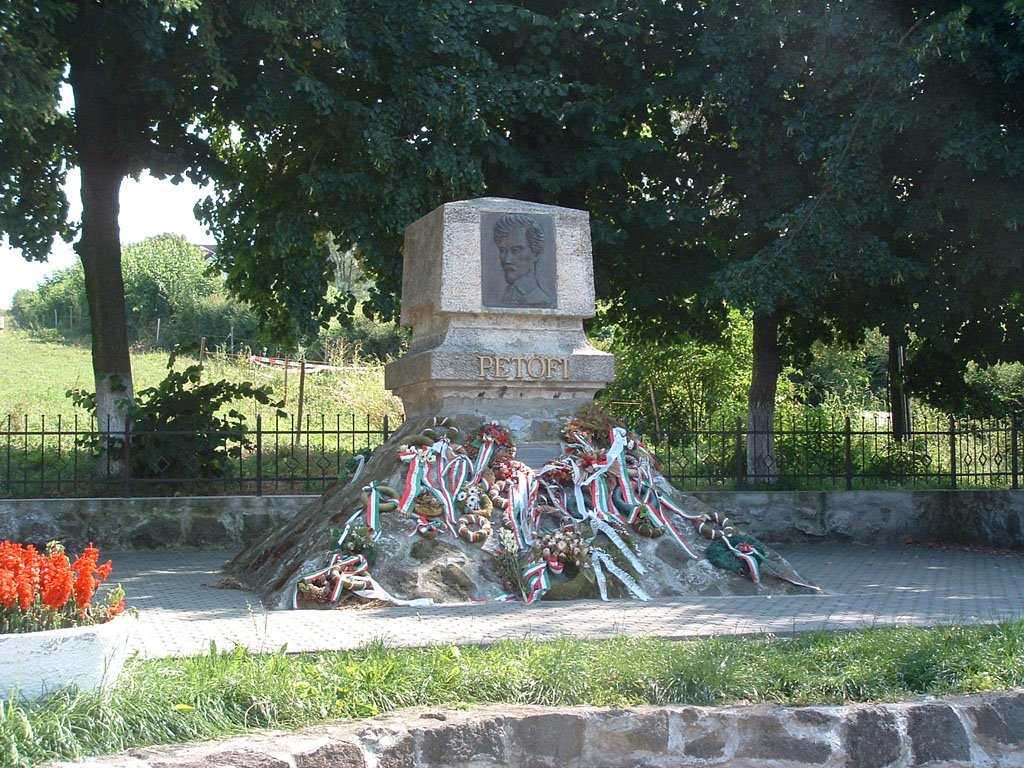 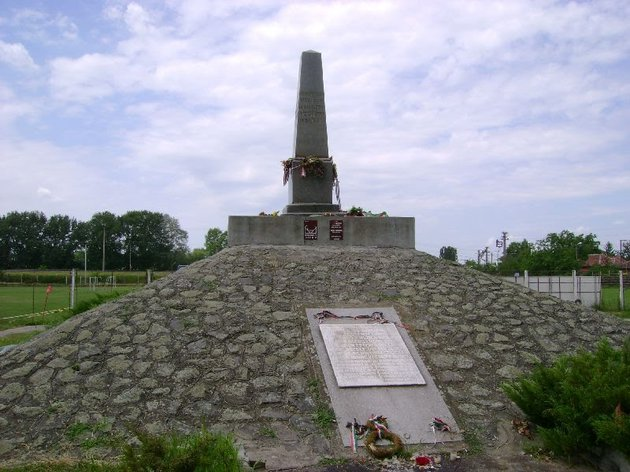 Jó utat, sok szép élményt, 11.h!
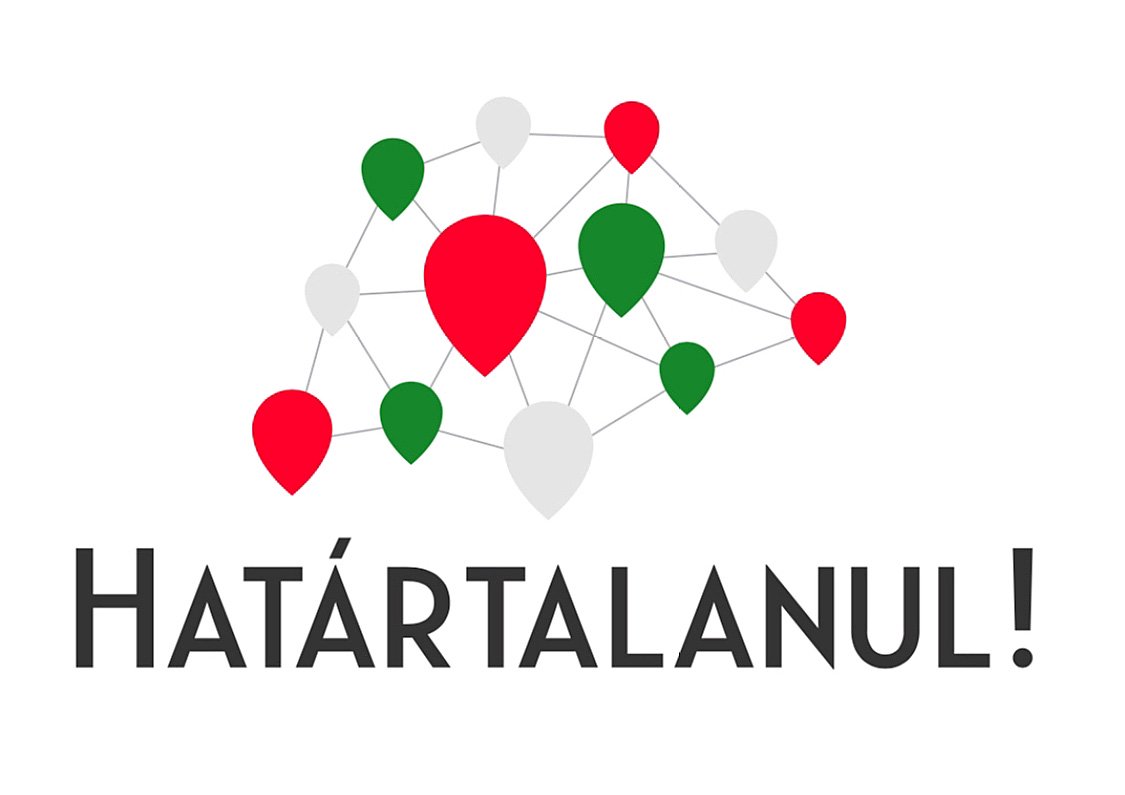